TEORI ANTRIAN
Single Channel Single Server
Pendahuluan
Antrian terjadi pada .....
Muncul karena kebutuhan layanan > kapasitas pelayanan/fasilitas layanan
Solusi : menambah fasilitas layanan            
                biaya penambahan fasilitas  
 			(biaya pelayanan)
 Antrian panjang              kehilangan pelanggan (biaya menunggu)
Klasifikasi Sistem Antrian
Sistem Pelayanan Komersial

Sistem Pelayanan Bisnis – Industri

Sistem Pelayanan Transportasi

Sistem Pelayanan Sosial
Struktur Antrian
1
2
s
Fasilitas
Pelayanan
Pelanggan masuk
Ke dalam sistem
antrian
Garis tunggu 
atau antrian
Pelanggan keluar dari sistem
antrian
STUKTUR SISTEM ANTRIAN
Komponen Proses Antrian
Ukuran
Pola Kedatangan
Perilaku populasi
Populasi Kedatangan (Calling Population)
Batasan Panjang Antrian
Antrian
Struktur antrian
Disiplin Antrian
Waktu Pelayanan
Fasilitas Pelayanan
Komponen Proses Antrian
Terbatas
Reneging
Balking
Ukuran
Tidak Terbatas
Populasi Kedatangan (Calling Population)
Perilaku Kedatangan
Jockeying
Teratur/ Deterministik
Pola Kedatangan
Kedatangan
Acak/ Random
Waktu antar Kedatangan
Perilaku Kedatangan
Reneging (Pengingkaran): Pelanggan yang meninggalkan antrian sebelum dilayani
Balking (Penolakan): Pelanggan yang menolak bergabung dalam garis tunggu
Jockeying: Pelanggan yang berpindah-pindah antrian
Kedatangan Populasi
Panjang Antrian Tak Terbatas
Antrian
Panjang Antrian Terbatas
Single Channel, Single Server
Single Channel, Multi Server
Struktur Antrian
Multi Channel, Single Server
Multi Channel, Multi Server
Konstan
Fasilitas Pelayanan
Waktu Pelayanan
Acak
FIFO/FCFS (First In First Out)
LIFO/LCFS (Last In First Out)
Disiplin Antrian
SIRO (Service In Random Order)
PS (Priority Service)
Struktur Dasar  Antrian
1. Single Channel Single Server
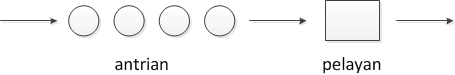 2. Multi Channel  Single Server
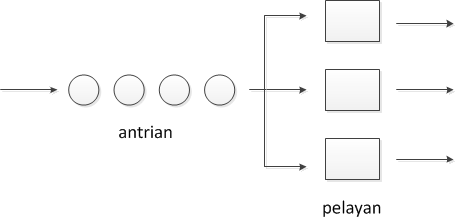 Struktur Dasar Antrian
3. Single Channel Multi Server
4. Multi Channel Multi Server tahap
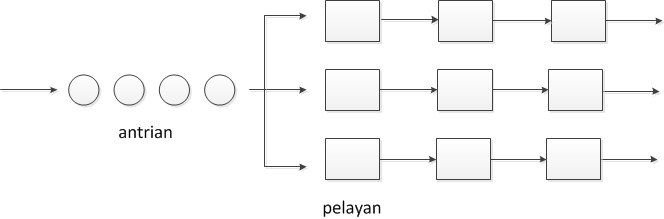 Latihan
Identifikasi komponen-komponen antriannya (populasi kedatangan, antrian,fasilitas pelayanan) :
Mobil memasuki tempat cuci mobil
Pengecekan barang yang dikirim
Surat diproses di Pos
Pasien yang berobat di rumah sakit
Antrian kasir di supermarket
Di Salon
Asumsi-asumsi Teori Antrian
Distribusi Kedatangan
	Kedatangan maupun waktu pelayanan dinyatakan dengan variabel acak
	Asumsi yang digunakan untuk distribusi kedatangan adalah distribusi Poisson
	
	x = banyak kedatangan
	P(x)=probabilitas kedatangan
	λ = rata-rata tingkat kedatangan
	e = bilangan logaritma natural
	x! = faktorial
Asumsi-asumsi Teori Antrian
Distribusi Waktu Pelayanan
	Asumsi distribusi waktu pelayanan adalah distribusi eksponensial
Notasi Kendall
Notasi [a/b/c/d/e]
a = distribusi kedatangan
b = distribusi waktu pelayanan
		M= distribusi Poisson
		Ek = distribusi Erlang
		D = Deterministik/Konstan
c =  banyaknya pelayanan paralel
d = Kapasitas pelayanan
e = disiplin antrian
Contoh : M/M/1, M/D/5/20, D/D/1/    /PS
Simulasi antrian
Sebuah pesawat televisi tiba setiap 3 menit untuk diperiksa seorang pemeriksa ahli dengan displin antrian FIFO,dalam proses hanya terdapat satu tenaga ahli dengan waktu pelayanan 4 menit. Tentukan jumlah rata-rata pesawat televisi yang menunggu untuk diperiksa setelah setengah jam pertama dari suatu jam kerja, jika pada awal jam kerja tidak ada pesawat televisi yang menunggu.
Ilustrasi
D/D/1 waktu antar kedatangan 3 menit dan waktu pelayanan 4 menit
Single Channel Single Server (M/M/1)
Asumsi yang digunakan :
Satu pelayanan dan satu tahap
Jumlah kedatangan per unit waktu berdistribusi Poisson.      = rata-rata kecepatan kedatangan
Waktu pelayanan eksponensial       =   rata-rata kecepatan pelayanan
Disiplin antrian FIFO
Panjang barisan tak hingga
Populasi yang dilayani tak terbatas
     <
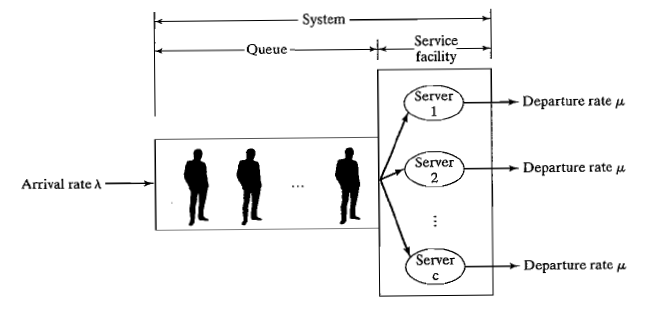 Dari Hamdy Taha RO
Persamaan M/M/1 (Steady State), ρ <1
n	= jumlah pelanggan dalam sistem
Pn	= probabilitas kepastian n pelanggan dalam sistem
λ	= jumlah rata-rata pelanggan yang datang persatuan      
                 waktu
µ	= jumlah rata-rata pelanggan yang dilayani             per satuan waktu bila pelayan sibuk
Po	= probabilitas tidak ada pelanggan dalam 
		   sistem
ρ	= tingkat intensitas fasilitas 
                 pelayanan sibuk
L	= jumlah rata-rata pelanggan 
                 yang diharapkan dlm sistem
Lq	= jumlah pelanggan yang diharapkan 
                 menunggu dalam antrian
W	= waktu yang diharapkan oleh 
                 pelanggan selama dalam sistem
Wq	= waktu yang diharapkan oleh pelanggan 
                 selama menunggu dalam antrian
Kaitan antara L, Lq, W dan Wq
L 	= λ W
Lq	= λ Wq
W	= Wq + 1/µ
Contoh
Sebuah perusahaan menyewakan furniture mempunyai satu mesin pengangkut yang dioperasikan oleh satu kelompok yang terdiri dari satu sampai tiga orang tenaga kerja. 
Pemimpin perusahaan melihat pada jam-jam tertentu terjadi antrian truk yang akan mengangkut barang.Tetapi disaat lain petugas yang mengoperasikan mesin menganggur. 

Dari data yang telah lalu diketahui rata-rata kedatangan truk 4 truk perjam, dan rata-rata pelayanan dengan satu tenaga kerja dalam satu kelompok adalah 6 truk perjam. 

Pimpinan perusahaan merencanakan menentukan berapa jumlah anggota dalam kelompok tenaga kerja yang optimal untuk memindahkan barang yang ke truk.
Bagaimana dampak penambahan anggota kelompok tenaga kerja terhadap biaya total yang dikeluarkan perusahaan jika biaya sewa truk $ 20/jam dan upah tenaga kerja yang mengoperasikan mesin $ 6/orang/jam. 

Asumsikan perusahaan menggunakan 1 kelompok kerja terdiri 2  tenaga kerja maka rata-rata pelayanan truk  menjadi 12 truk perjam dan jika menggunakan 1 kelompok kerja dengan 3 orang tenaga kerja maka rata-rata pelayanan menjadi 18 truk perjam.
Diketahui ( 1 hari kerja = 8 jam )
Hasil
Latihan
PT CIARD mengoperasikan satu buah pompa bensin dengan satu operator. Rata-rata tingkat kedatangan kendaraan mengikuti distribusi poisson yaitu 20 kendaraan per jam. Operator dapat melayani rata-rata 25 mobil per jam, dengan waktu pelayanan setiap mobil mengikuti distribusi probabilitas eksponensial. Jika diasumsikan model sistem antrian yang digunakan operator tersebut (M/M/1), hitunglah 
Tingkat intensitas (kegunaan) pelayanan (P)
Jumlah rata-rata kendaraan yang diharapkan dalam sistem
Jumlah kendaraan yang diharapkan menunggu dalam antrian
Waktu yang diharapkan oleh setiap kendaraan selama dalam sistem (menunggu pelayanan)
Waktu yang diharapkan oleh setiap kendaraan untuk menunggu dalam antrian
Latihan
Kepala stasiun mengetahui dengan mengganti penjaga loket yang ada dengan penjaga yang lebih terampil, waktu pelayanan akan berkurang dari rata-rata 2 menit per penumpang menjadi 1,5 menit per penumpang. Namum upah penjaga terampil adalah Rp 1200 perjam, yang berarti 2 kali upah penjaga yang lama. Kepala stasiun juga memperkirakan biaya tunggu pengantri adalah Rp. 50 per menit. Haruskah kepala stasiun mengganti penjagayang ada dengan penjaga yang lebih terampil? Jika  diketahui tingkat kedatangan rata-rata 20 per jam dan waktu buka loket 8 jam sehari?